DOM acceptance and calibration
 
Sites:		INFN Napoli , INFN Catania, ECAP, Nikhef, other
Man Power:	All site
Time Plan:	DOM Assembly with all pre-qualified probes
See PRR DOM time plan
	
Testing and calibration
15000 PMTs / 31 (PMT/DOM)  in 4 sites = 121 DOMs per site  6 months (20 days/month)
 
Instrumentation: Green Box  
Mechanical Frame						€   4.000
Laser source (available at INFN Naples and Catania) 	€ 15.000
Optical splitter 1x4 : 5 PMT + 1 power meter			€   3.000
Improved Optical Power Meter (fibre monitor)		€   5.000
UPS for the laser source					€   1.500
1 full shore station 
GPS receiver
	acoustic emitter, signal generator (GPS-PPS trigger)		€   2.000
	rotating dish + reference 					€   2.000
Measurements and time details: 
DOM integration  														12 h
Gel solidification														12 h
 
Green box closing and pre-setting												30 min
Set Gain (PMT on at Nominal HV for pulse mode operation)	             							
Recover correspondance of number of PMT/base and mounting position from the Database 
Wait conditiong of PMTs 													1 h

Functioning test of the DOM	using laser source										30 min

Wait or not 8 h? depending on integration schedule

A:Dark Current Rate (with glass and gel) 										10 min
	Dark rate on all PMTs  verify the specs of the PMT (if not long dark adaption observe only large deviations of few PMts)
	Mapping and relative time calibration  using 40 K coninc (see http://pi1222.physik.uni-erlangen.de/Qualification/24)
	TOT check using single photo-electrons from 40K
B: Laser calibration (absolute) 4 reference PMTs (far one from the other)  - 						2 min
     Laser triggered by GPS and amplitude set to 10 spe and 20 kHz
	Check  absolute time on reference PMTs (TT or delta-T)
	Check relative to absolute time for PMTs close to the fiber
	Redo mapping and check with previous one
C:Functionality test of nano beacon												5 min
maximum amplitude @ 20 kHz
minimum amplitude @ 20 kHz
		Check the nanobeacon  functionality
		Redo mapping for PMTs close to the nano-beacon and check with previous ones
D: Functionality test of acoustic  reception (20,30,40 kHz, 2 amplitudes, acoustic emitter trigger GPS-PPS)			5 min
		Check functionality of the piezo 	
		rough estimate to sensitivity to different frequencies and measure of noise
		check time correlation signal – master clock
D:Compass Calibration using rotating dish										15 min 	
	 readout of AHRS > 1Hz, PC with RS232 to drive the step motor encoder							
	store compass data and AHRS data  recover the AHRS calibration matrixes
DOM Packing																20 min
Parameters to be saved:

Histo coincidences for mapping (to be defined)
Mapping matrix  + indication on PMT (green, yellow, red)
 TOT (@ spe) – green box (histo, mean, sigma fit, or RMS)
 Dark rate (specifying dark adaption time)
Histo TOT (dark rate counts)
31 Histo Delta-T (TtT)
VEOC-DOM: extra length for 1 complete 360° turn
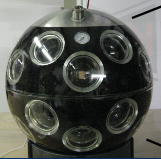 Base used also for assembly
Holder
Holder
Acoustic emitter
Rotating dish 
(encoded motor below)
Soft flange
For VEOC-DOM
Optical splitter for time calibration
Soft flange
For VEOC-DOM
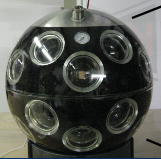 Optical splitter for time calibration
Holder
Holder
Acoustic emitter
Rotating Dish 
Encoded motor below)